The Krause Agency has generated these materials for informational purposes only. The Krause Agency does not provide legal advice. The Krause Agency does not endorse or adopt any representations made by agents in conjunction with their use of these materials or any changes, modifications, or customizations such agents may make to these materials.
MEDICAID PLANNING
How to get Medicaid benefits when facing the nursing home
ABOUT ME
[Info about the agent]
ABOUT ME
[More info about the agent (if necessary)]
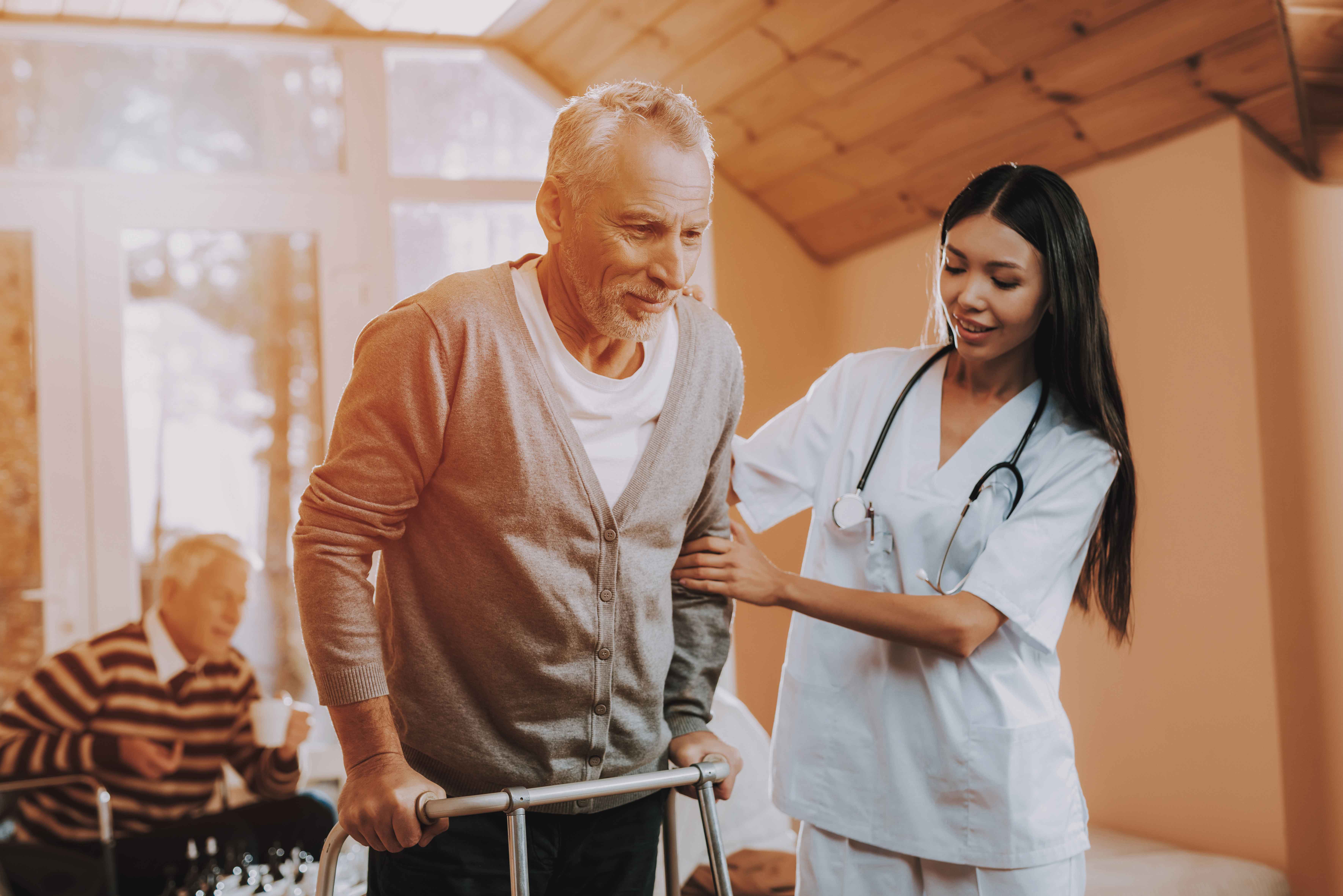 PAYING FOR LONG-TERM CARE
AVERAGE COST for nursing home care is $7,908/month (for a semi-private room)
This amounts to almost $100,000 a year!
AVERAGE STAY in a nursing home is 2.3 years
MEDICAID PAYS FOR ABOUT HALF of all long-term care costs in the U.S.
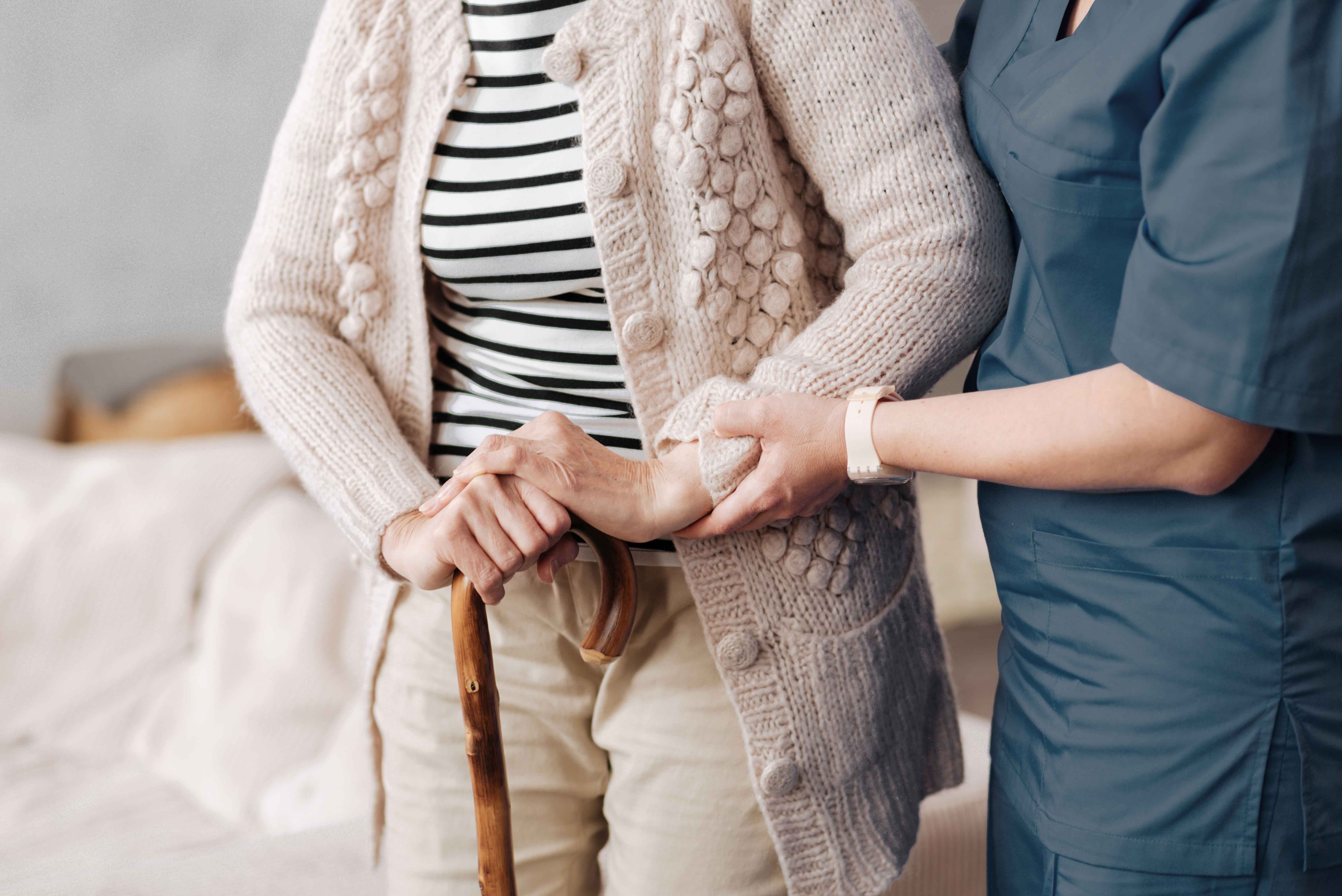 ABOUT MEDICAID
A joint federal and state program

Provides medical assistance to individuals with limited income and resources

Pays for a person’s nursing home stay (room and board, pharmacy, and incidentals)

Applicants must meet certain financial and non-financial criteria in order to qualify
ELIGIBILITY REQUIREMENTS
FINANCIAL REQUIREMENTS
Income below the cost of the facility (in most states)

Total countable assets below the Individual Resource Allowance (single person) or the Community Spouse Resource Allowance (married couple)
NON-FINANCIAL REQUIREMENTS
U.S. citizen or qualified alien

Age 65 or older, blind, or disabled

Resident of a Medicaid-approved facility
TYPES OF ASSETS
EXEMPT ASSETS
Primary residence

One vehicle

Personal property

Funeral Expense Trusts
COUNTABLE ASSETS
Checking, savings, and other bank accounts

Stocks, bonds, and mutual funds

Tax-deferred annuities

Additional property or vehicles
OTHER PROVISIONS (FOR MARRIED COUPLES)
MONTHLY MAINTENANCE NEEDS ALLOWANCE
If the community spouse’s income is below a certain amount, they may receive some of the ill spouse’s income, ensuring the spouse at home can continue to live comfortably in the community.

COMMUNITY SPOUSE RESOURCE ALLOWANCE
In addition to the ill spouse’s Individual Resource Allowance, the community spouse can keep a separate, distinct amount of assets.
BUSTING MEDICAID MYTHS
MYTH #1: 
MEDICAID IS ONLY FOR POOR PEOPLE.
In reality, Medicaid is the primary payer of long-term care costs in the U.S.
Medicaid is designed to help you gain the financial assistance needed to pay for long-term care.
BUSTING MEDICAID MYTHS
MYTH #2: 
YOU NEED TO SPEND ALL YOUR ASSETS ON CARE IN ORDER TO QUALIFY FOR MEDICAID.
Although Medicaid enforces asset limits, you do not have to deplete your assets on nursing home costs in order to become eligible for benefits.
You can utilize other spend-down tools to qualify.
BUSTING MEDICAID MYTHS
MYTH #3: 
ONCE YOU’RE IN A NURSING HOME. IT’S TOO LATE TO PROTECT YOUR ASSETS.
As long as you’re working with a qualified planning professional, it is never too late to preserve your hard-earned assets, even if you’re already in a care facility.
BUSTING MEDICAID MYTHS
MYTH #4: 
IF YOU MADE GIFTS, YOU WON’T BE ELIGIBLE FOR MEDICAID FOR 5 YEARS.
If you have made any ineligible transfers or gifts, you are not automatically disqualified from receiving benefits.
Instead, any gifts made during the 5-year lookback period may subject you to a penalty period of ineligibility based on the total amount gifted.
BUSTING MEDICAID MYTHS
MYTH #5: 
IF ALL ASSETS ARE IN ONE SPOUSE’S NAME, THE OTHER SPOUSE WILL QUALIFY.
When determining Medicaid eligibility, the assets of both spouses will be considered, and each spouse is entitled to a separate allowance.
If the community spouse has assets exceeding their resource allowance, the ill spouse will NOT qualify for benefits.
SPENDING DOWN ASSETS
“Spending down” assets allows you to eliminate countable assets preventing Medicaid eligibility.

You cannot simply give away assets – you will be penalized.

You can spend down by:
Paying off your mortgage and other debts
Purchasing or improving exempt assets, such as your home, vehicle, household furnishings, etc.
Purchasing a Funeral Expense Trust
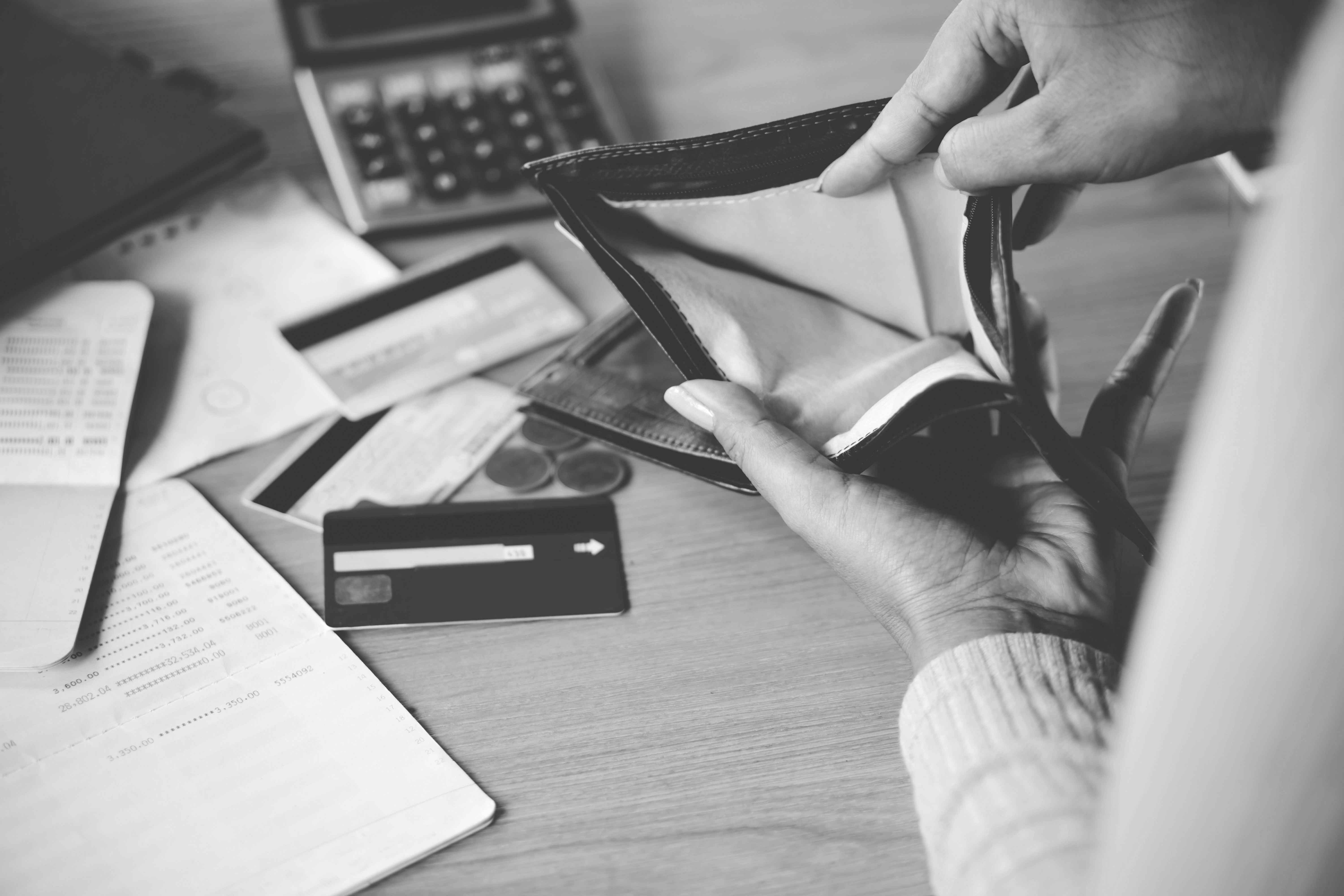 TOO MANY ASSETS? NO PROBLEM.Accelerate your Medicaid eligibility to pay for the high cost of the nursing home while preserving your assets in the process.
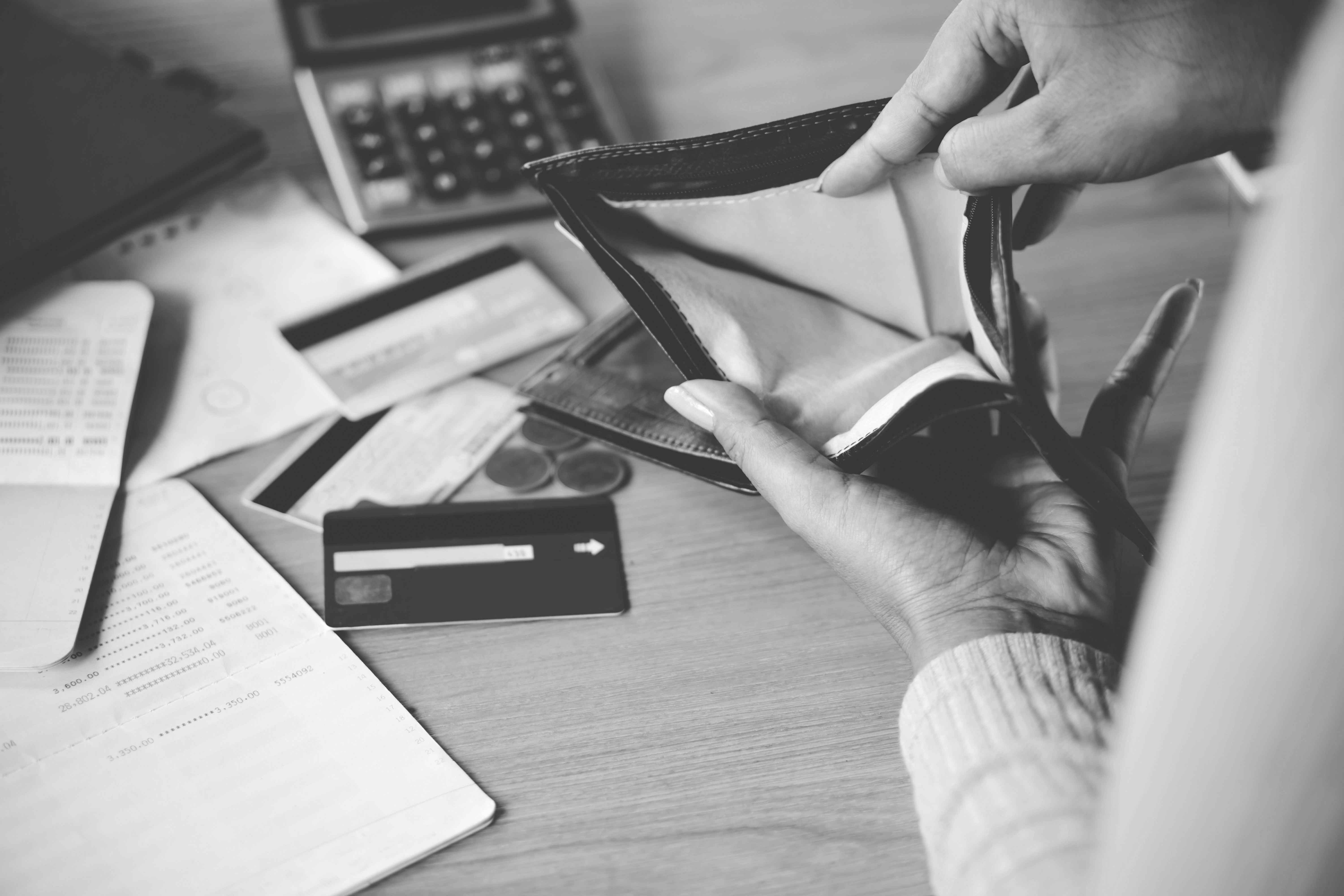 BUT HOW? By purchasing a Medicaid Compliant Annuity – one of the most powerful planning tools available
MEDICAID COMPLIANT ANNUITIES (MCA)
An MCA is a powerful tool used to accelerate Medicaid eligibility.

It is a Single Premium Immediate Annuity that contains no cash value and provides an income stream to the owner.

An MCA allows you to immediately eliminate excess countable assets and spend down your wealth for Medicaid purposes.
MEDICAID COMPLIANT ANNUITIES CONT.
MCAs cannot be altered, revoked, or sold.

The annuity length must be within the owner’s Medicaid life expectancy and provide equal monthly payments during the term.

In most cases, the state Medicaid agency must be named primary death beneficiary.
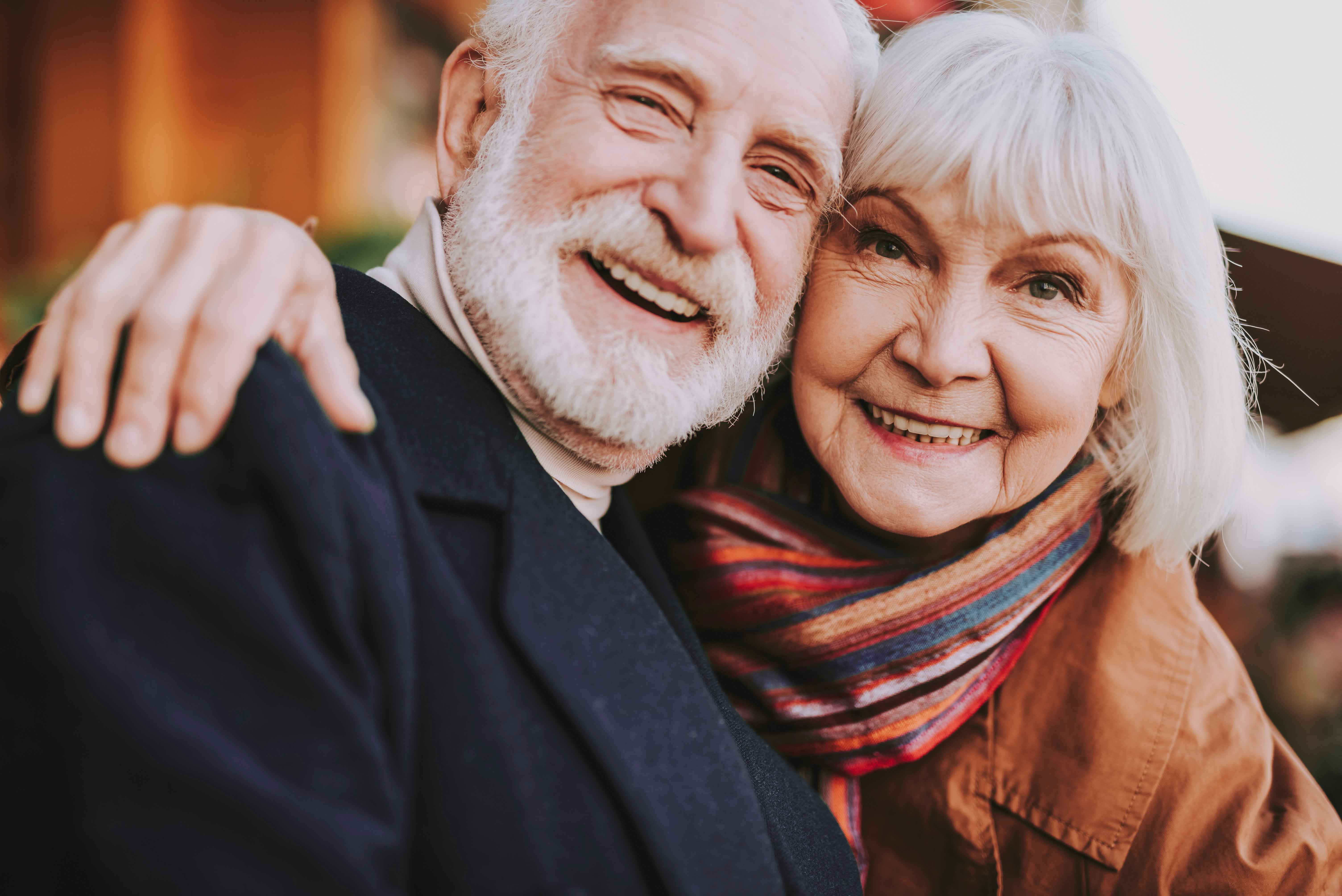 CASE STUDY: MARRIED COUPLE
Don (81) and Sue (79) are married, and Don was recently diagnosed with dementia.

Don must enter a nursing home that costs $8,000/month. 

Sue is worried they will quickly deplete their live savings trying to pay the nursing home bill, leaving her destitute.
CASE STUDY: FACTS
Total Countable Assets
$300,000
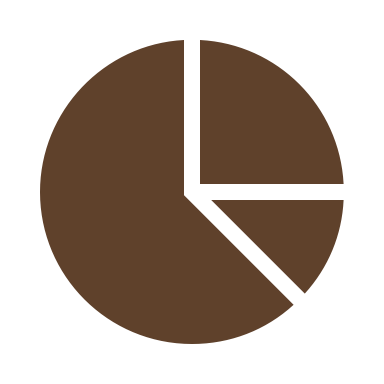 Sue’s Monthly Income
$1,200
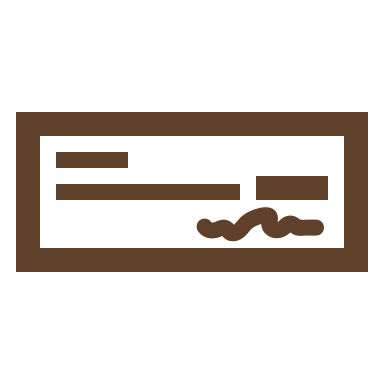 Don’s Monthly Income
$2,000
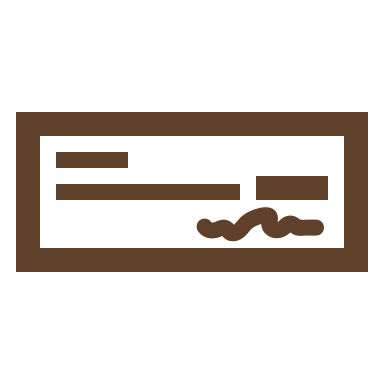 Cost of Care
$8,000
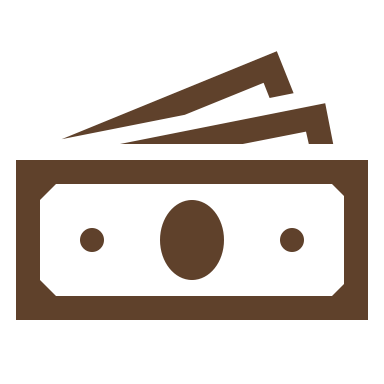 STEP 1: DETERMINE THE SPEND-DOWN AMOUNT
Total Countable Assets:Amount Sue Can Keep:Amount Don Can Keep:
Spend-Down Amount:
$300,000- $135,000- $2,000$163,000
STEP 2: PURCHASE AN MCA
Sue funds the entire spend-down amount of $163,000 into an MCA.
Since Sue is 79 years old, her Medicaid life expectancy is 10.45 years/125.4 months. This is the payout term of her annuity.
Owner: Sue
Payee: Sue
Primary Beneficiary: State Medicaid Agency*
Secondary Beneficiary: Their Children
*For at least the total amount of medical assistance paid of the behalf of Don.
STEP 3: APPLY FOR MEDICAID
By purchasing the MCA, Sue eliminates the spend-down amount and Don is immediately eligible for Medicaid.
Sue’s income will increase to $2,525/month.
Sue’s MMNA:$3,435
Sue’s Total Income:$2,525
Shift from Don’s Income: $910
STEP 4:DETERMINE MEDICAID CO-PAY
ECONOMIC RESULTS
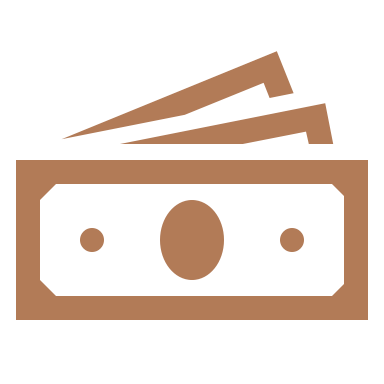 Sue’s income will increase to $3,435 a month.

She has the income she needs to continue living comfortably in the community.

The couple was expected to pay $8,000/month for Don’s care and now are only paying $1,040/month for Don’s Medicaid co-pay, experiencing a monthly savings of $6,960.

Had they done nothing, Don and Sue would have exhausted their spend-down amount in 20 months before Don would be eligible for benefits.
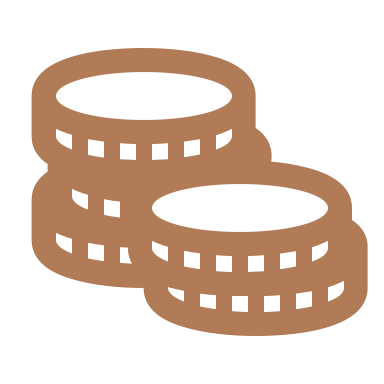 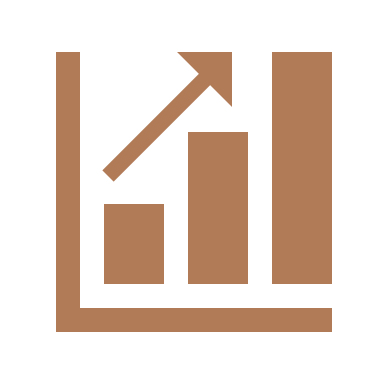 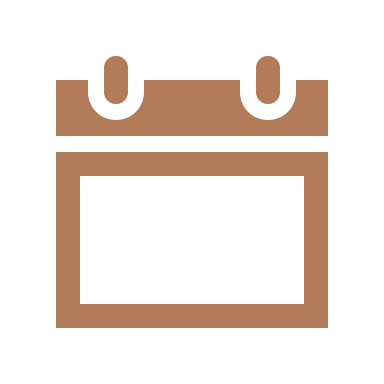 CONTACT ME
[Agent contact info here]